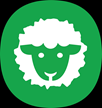 Fabrica pentru procesare lana si produse fono si termoizolante din lana
Crearea unei importante capacități, la nivel european, pentru producție izolatoare ecologice termice si fonoabsorbante din lână
Descriere
Proiect cofinanțat cu intensitatea ajutorului publice de 75% din cheltuielile eligibileprin grant prin HG 059/2022 
Investiții eligibile  29.536.281 Euro 
Investiții neeligibile de aproximativ  1.236.773 Euro
Capacitate de prelucrare minimum: 25.000 tone lână brută anual
Localizare: comuna Făgețelu, Jud. Olt
Punerea în funcțiune: 
Prima capacitate operațională: trimestrul II 2024, 
Finalizare: trimestrul I 2025
(estimarea termenelor este făcută în baza estimării momentului emiterii acordului de finanțare, așa cum a fost anunțat de autorități)
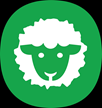 Produse obținute
Produse certificate ecologic cu amprentă carbonică quasi zero, certificate ecologic:
Pâsle fono si termoizolante destinate industriei auto (competitor direct: pâslele nețesute din materiale sintetice) 
Produse fono termoizolante destinate construcțiilor civile și industriale (competitor direct: vata minerală bazaltică)
Produse secundare: 
Lanolină 
Îngrășăminte organice sub formă de pelete
Compost rezultat din nămolul de spălare
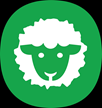 Obiectul investiției
Fabrica va consta din:
Hală de producție în suprafață de 12.150 mp
3 linii de spălare lână brută cu o capacitate unitară de 1t/ora/linie care includ și următoarele sub-capacități 
instalații de centrifugare  pentru extragerea lanolinei
2 linii de peletizare
Stație de reciclare a apei și reintroducere în circuit
2 linii automate de prelucrare și ambalare produse finite
Capacitate de producție energie prin panouri fotovoltaice instalate pe întreaga suprafață a halei: 1 Mw putere instalată
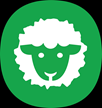 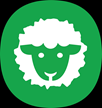 Materia Primă
Materia primă va proveni din România
Există scrisori de intenție semnate cu fermierii pentru 15.000 tone lână bruta
Contracte colectare cu fermierii intermediate de către asociații de crescători de ovine
Caracter multianual 
Preturi previzibile
Cantități garantate de achiziție
Rețea capilară cu puncte intermediare la nivelul asociațiilor
Proces de colectare procedurii stabilite de la momentul tunsului cu preselectare la fermier, trasabilitate  și preluarea întregii cantități (nu doar calitatea I)
Trasabilitatea lânii de la fermier la fabrică
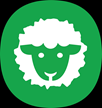 Obiectivele investiției
Realizarea capacităților de producție necesare obținerii produselor prezentate anterior
Atingerea obiectivului de eficiență energetică, prin achiziționarea și instalarea panourilor fotovoltaice
Digitalizarea procesului de producție
Investiție care să contribuie la reducerea efectelor negative privind schimbările climatice
Înființarea de noi locuri de muncă într-o regiune defavorizată
Piețe și experiență
Piața
La capacitatea maxima producția poate acoperi 1% din necesarul de produse izolatoare din domeniul construcțiilor rezidențiale și industriale (comparația este cu piața vatei minerale bazaltice)
Piața este UE, UK, spațiul SEE
Materia primă
Lâna brută de oaie disponibilă anual la fermieri: 30-36 mii tone, considerată deșeu de gradul 3
Există scrisori de intenție deja semnate cu asociațiile de fermieri care asigură cel puțin 15 mii tone – este un proces in curs si  vom acoperi întregul teritoriu
Expertiza: ECO PARTNERSHEEP INSULATION
Grupul are un proiect pilot in Costești, Argeș, pe care s-au validat ipotezele de lucru
2 ingineri seniori cu experiență in investiții similare din industria textilelor nețesute și a lânii (u coordonat investiția in fabrici de nețesute și in fabrici de spălare și prelucrare ala lânii)
Există manageri pentru implementarea proiectului pentru toate activitățile: relațiile cu finanțatorii, construcții, HR, IT, juridic, vânzări
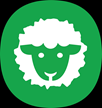